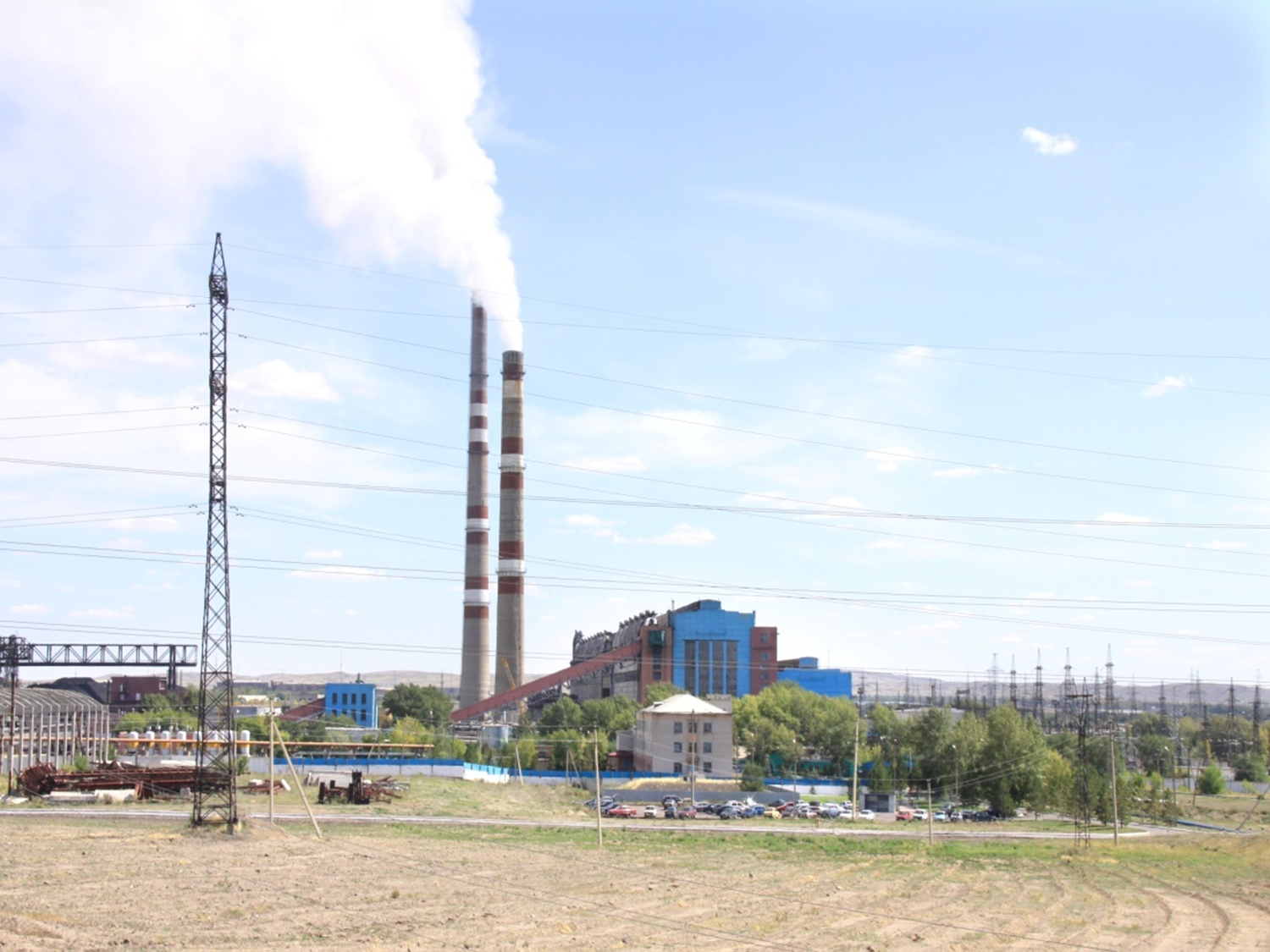 ЦТВЭС 
ТОО «Главная распределительная энергостанция Топар»
Отчет о деятельности по предоставлению регулируемых услуг
 за 1 полугодие 2024г
Общая информация о ЦТВЭС ТОО ГРЭС п. Топар
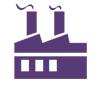 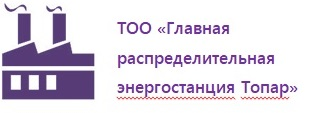 Общая информация о ГРЭС п. Топар
До 01.05.2024г Цех тепловодоэнергоснабжения (ЦТВЭС) входил в состав ТОО «Главная распределительная энергостанция Топар»
ЦТВЭС осуществлял следующие виды регулируемой деятельности:

Услуги по передаче, распределению и снабжению тепловой энергией; 
Услуги по отводу и (или) очистке сточных вод;

Виды регулируемой деятельности, по которым ЦТВЭС ГРЭС Топар являлся субъектом малой мощности:

Услуги по передаче и распределению электрической энергии;
Услуги по подаче воды по распределительным сетям.
В 2024 году ТОО «Главная распределительная энергостанция Топар» передала основную часть активов ЦТВЭС в коммунальную собственность Акимата Абайского района Карагандинской области по договору дарения, в том числе:
 
По участку отвода и очистки сточных вод, по участку подачи воды по распределительным сетям с 01.03.2024г
По участку передачи, распределения и снабжения тепловой энергией с  01.05.2024г

Деятельность по передаче и распределению электрической энергии осталась в составе ТОО «Главная распределительная энергостанция Топар»
2
Состав оборудования ГРЭС
Общая информация о ЦТВЭС ТОО ГРЭС п. Топар
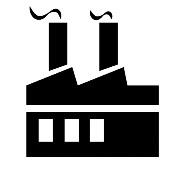 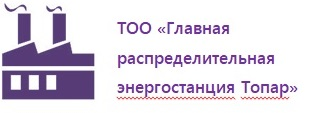 Тариф на услуги по передаче, распределению и снабжению тепловой энергией для ЦТВЭС ТОО «Главная распределительная энергостанция Топар»  был утвержден Приказом Департамента Комитета по регулированию естественных монополий и защите конкуренции Министерства национальной экономики РК по Карагандинской области 211-ОД от 15.11.22г в размере –  1 385,58 тенге/Гкал без НДС. 

По итогам 1 полугодия 2024 года, при утвержденном  тарифе на услуги по передаче, распределению и снабжению тепловой энергией– 1385,58 тенге/Гкал и фактической себестоимости -    2103,78 тг/Гкал, сложился убыток в размере -  34 999  тыс.тенге
Тариф на услуги по отводу и очистке сточных вод для ЦТВЭС ТОО «Главная распределительная энергостанция Топар»  был утвержден Приказом Департамента Комитета по регулированию естественных монополий и защите конкуренции Министерства национальной экономики РК по Карагандинской области № 214-ОД от 26.10.2021г в размере – 61,31 тенге/м3 без НДС. 

	По итогам 1 полугодия 2024 года, при утвержденном  тарифе на услуги по отводу и очистке сточных вод – 61,31 тенге/м3 и фактической себестоимости - 323,40 тенге/м3, сложился убыток в размере -  24 780  тыс.тенге
3
Информация об объемах оказанных услуг по передаче, 
распределению и снабжению тепловой энергией ЦТВЭС 
ТОО ГРЭС п.Топар
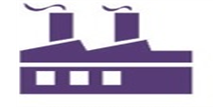 4
Отчет по исполнению  тарифной сметы на услуги 
по передаче, распределению и снабжению тепловой энергией
ЦТВЭС ТОО ГРЭС п. Топар за 1 полугодие 2024 года
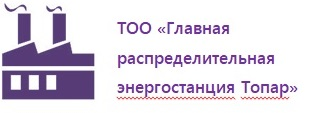 5
Отчет по исполнению  тарифной сметы на услуги 
по передаче, распределению и снабжению тепловой энергией
ЦТВЭС ТОО ГРЭС п. Топар за 1 полугодие 2024 года
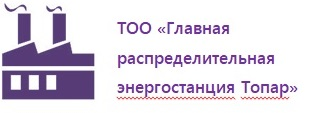 6
Информация об объемах оказанных услуг по отводу и (или)
очистке сточных вод ЦТВЭС ТОО ГРЭС п.Топар
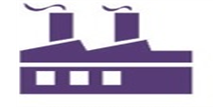 7
Отчет по исполнению  тарифной сметы на услуги 
по отводу и (или) очистке сточных вод ЦТВЭС ТОО ГРЭС 
п. Топар за 1 полугодие 2024 года
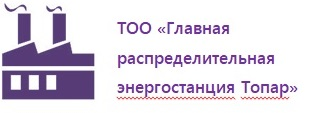 8
Отчет по исполнению  тарифной сметы на услуги 
по отводу и (или) очистке сточных вод ЦТВЭС ТОО ГРЭС 
п. Топар за 1 полугодие 2024 года
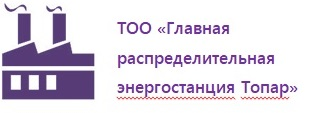 9
Информация об исполнении инвестиционной программы и достижении 
показателей качества и эффективности деятельности  
ЦТВЭС ТОО ГРЭС п. Топар за 1 полугодие 2024 года
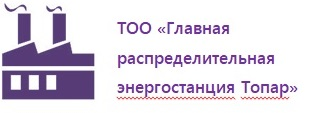 В рамках  тарифов на услуги по передаче, распределению и снабжению тепловой энергией и услуги по отводу и (или) очистке сточных вод инвестиционная программа не утверждалась.


За отработанный период в 2024 году показатели качества и эффективности выполнены: внеплановых прерываний оказания услуги не было, обращений потребителей по вопросам качества предоставленных услуг не поступало, отклонений от допустимых значений температурного графика источниками передачи тепловой энергии не зафиксировано.
10
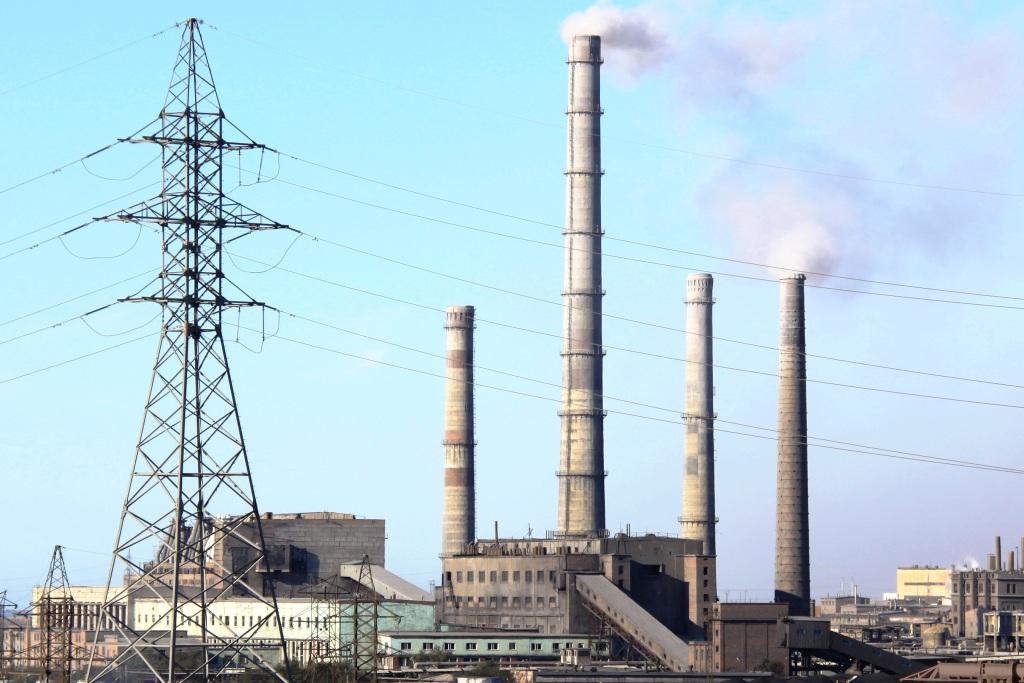 Благодарим 
за внимание!
11